Figure 7. Conditioned place preference (CPP) (20 mg/kg, i.p.), extinction (EXT) by saline pairing and reinstatement ...
Cereb Cortex, Volume 15, Issue 12, December 2005, Pages 1877–1886, https://doi.org/10.1093/cercor/bhi066
The content of this slide may be subject to copyright: please see the slide notes for details.
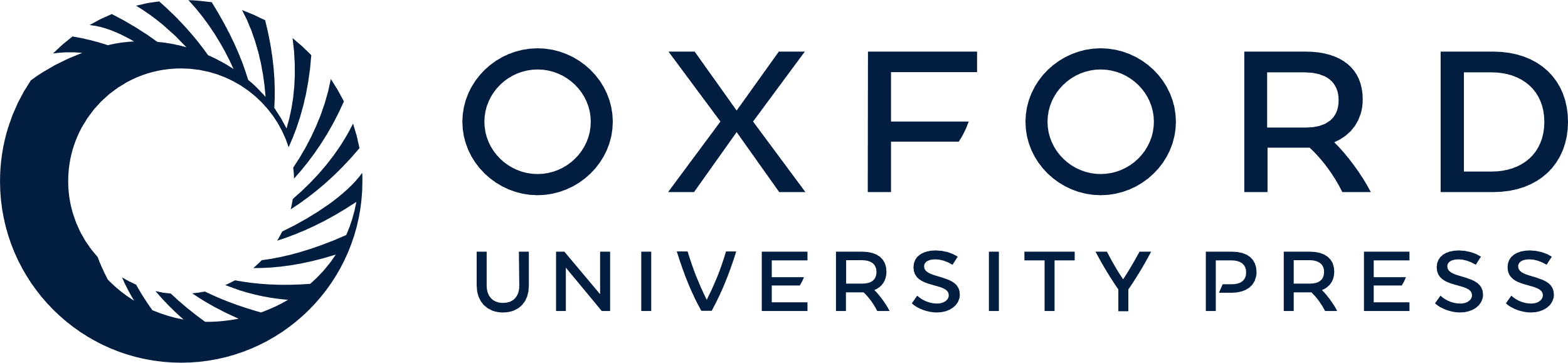 [Speaker Notes: Figure 7. Conditioned place preference (CPP) (20 mg/kg, i.p.), extinction (EXT) by saline pairing and reinstatement (RE) induced by priming injection of morphine (5 mg/kg, i.p.) shown by Sham (A) and NE-depleted (B) groups (n = 7 for each group) (for details, see Materials and Methods). All data are expressed as mean (s ± SE) time spent in paired, unpaired and center chamber. P < 0.005 in comparison with the unpaired chamber.


Unless provided in the caption above, the following copyright applies to the content of this slide: © The Author 2005. Published by Oxford University Press. All rights reserved. For permissions, please e-mail: journals.permissions@oupjournals.org]